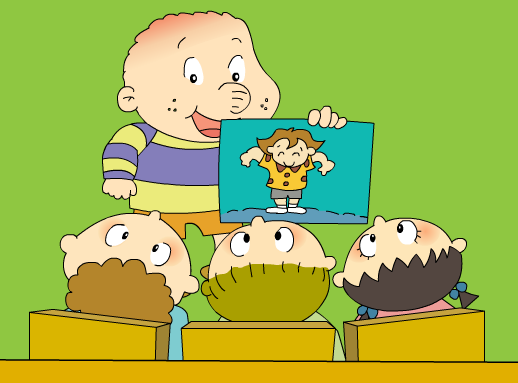 Module 6 Unit 2He’s got a new shirt.
What have they got?
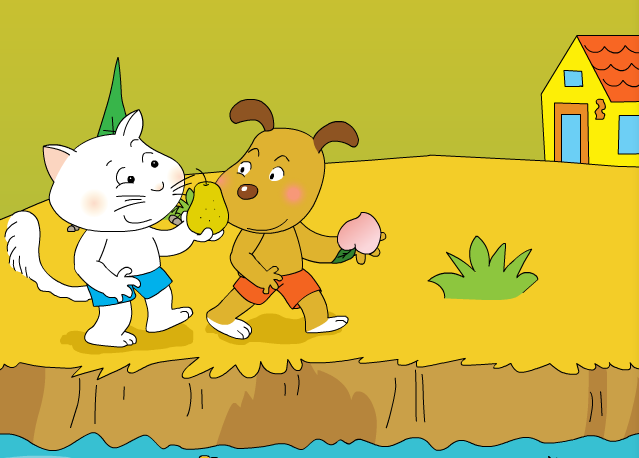 I’ve got a ____.
pear
I’ve got a ____.
peach
Be careful!
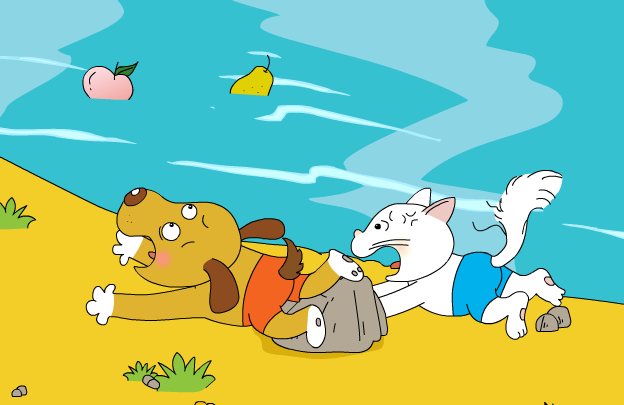 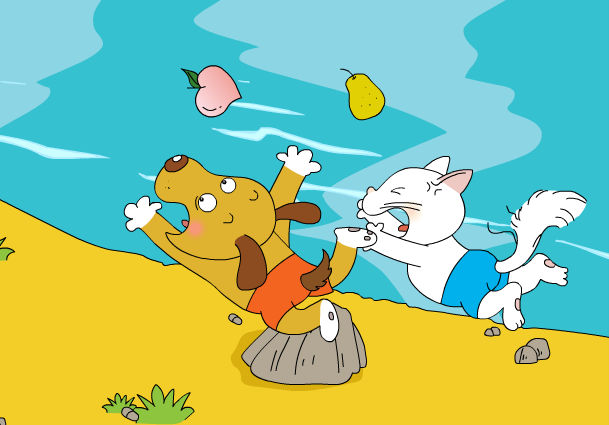 This is Zhang Jie. What has he got?
He’s got ____.
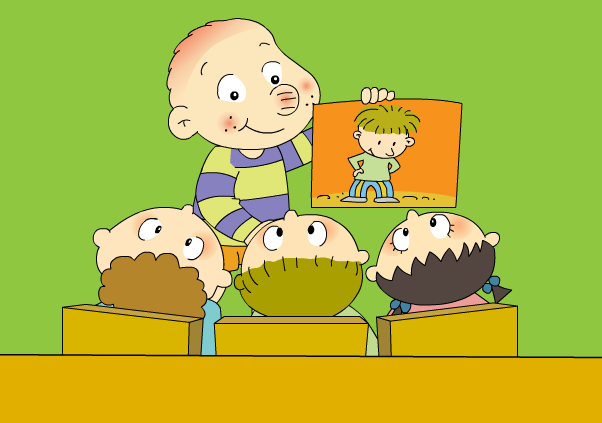 This is Qiqi. What has she got?
She’s got a____.
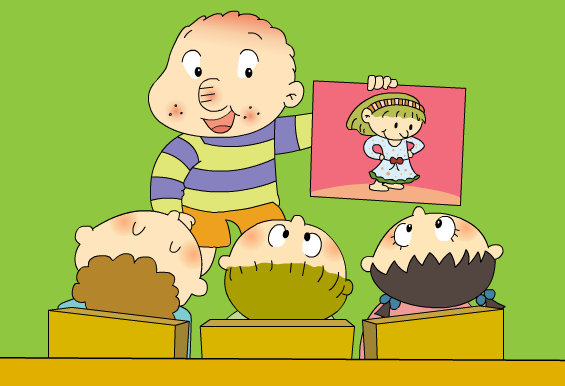 This is Jiang Fei. What has she got?
She’s got ____.
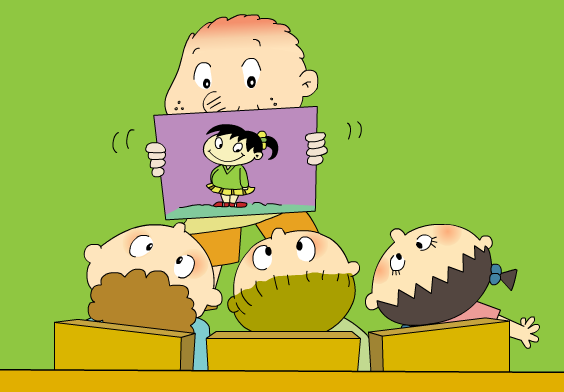 This is Xiaoxiao. What has she got?
He’s got a____.
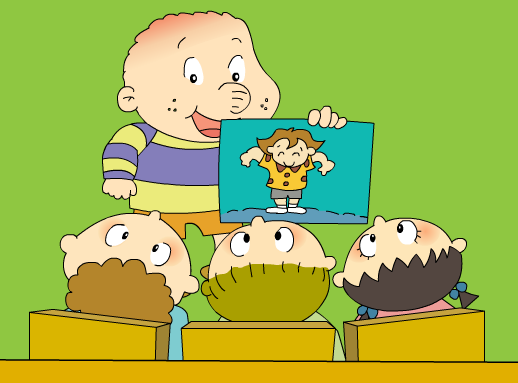 Listen and find:
This is Zhang Jie. What has he got?
He’s got ___________.
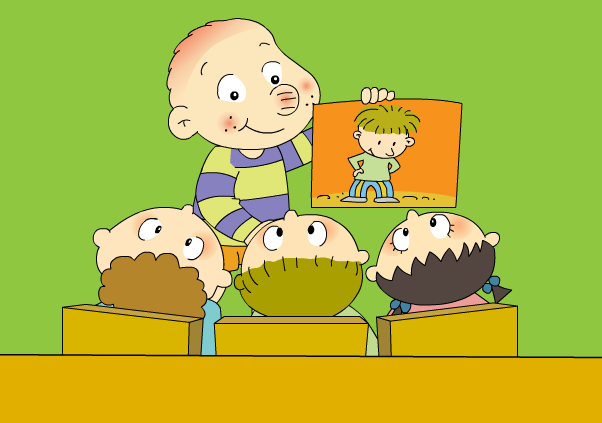 new trousers
This is Qiqi. What has she got?
She’s got ___________.
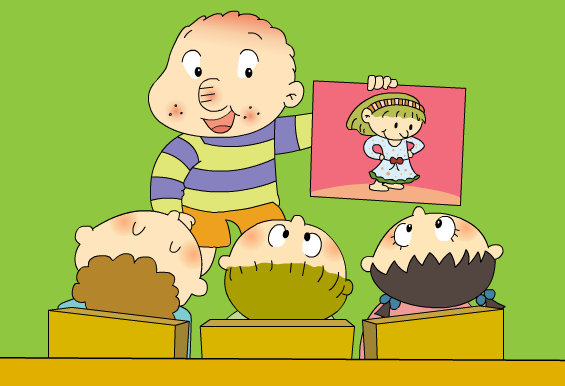 a new dress
This is Jiang Fei. What has she got?
She’s got ___________.
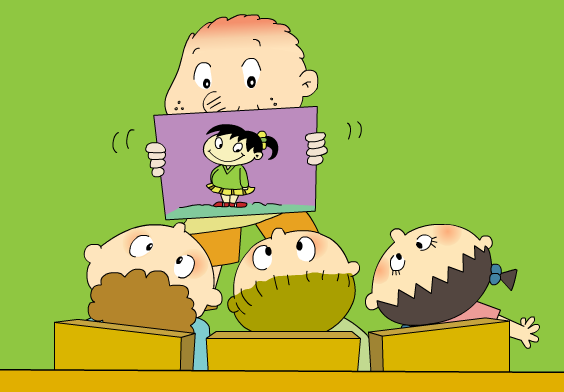 new shoes
This is Xiaoxiao. What has she got?
He’s got ___________.
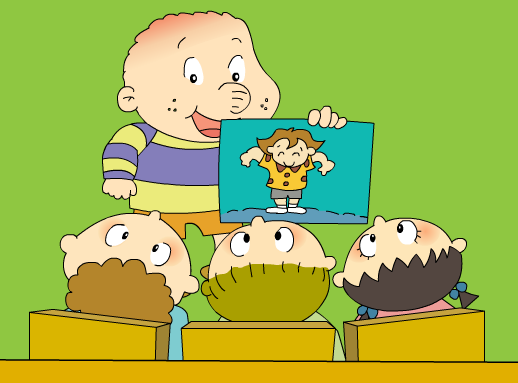 a new shirt
Retell
This is______.
He’s got ____.
This is______.
She’s got a____.
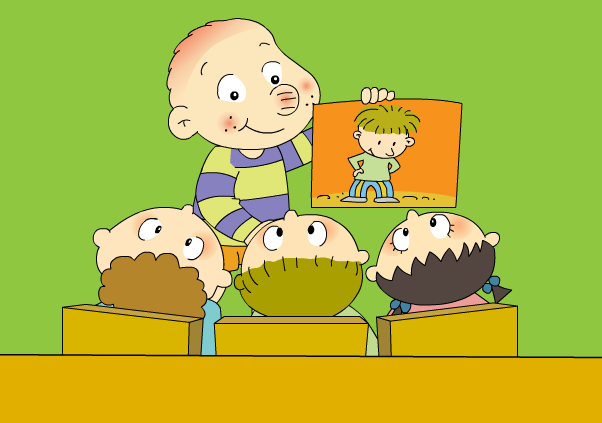 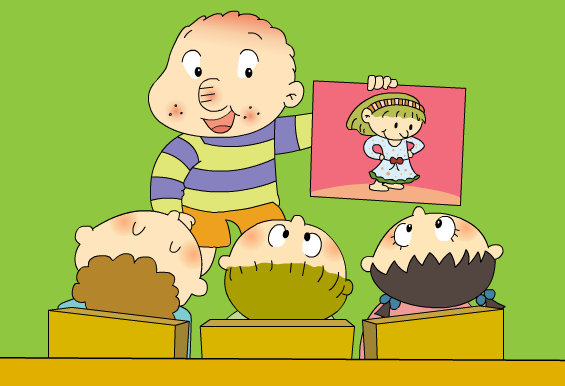 This is______.
She’s got ____.
This is______.
He’s got a____.
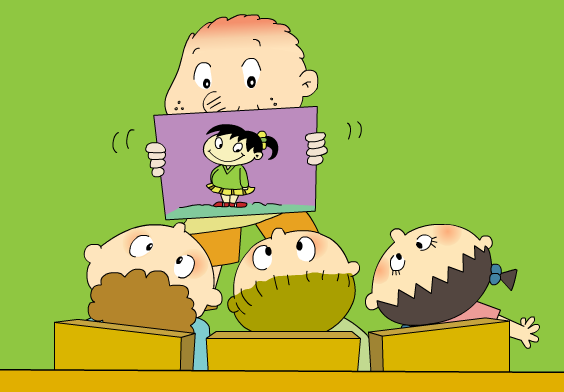 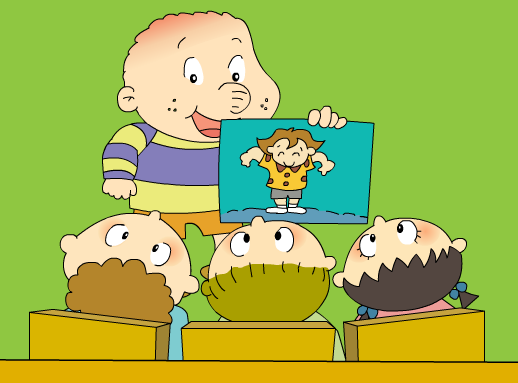 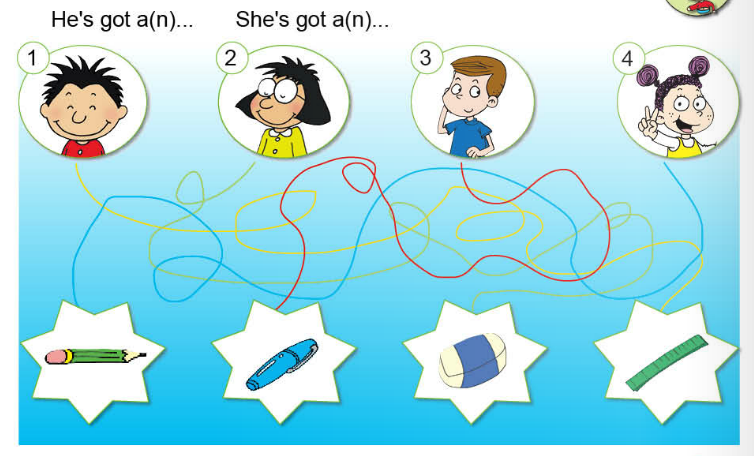 Who’s got the animals?
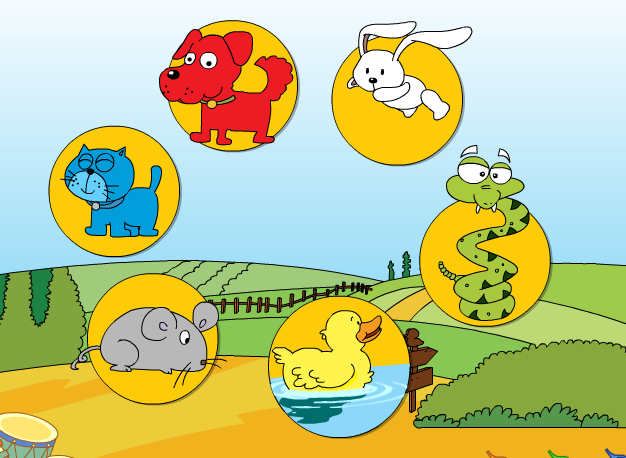 You
I
?
He
She
Listen and find. Then chant.
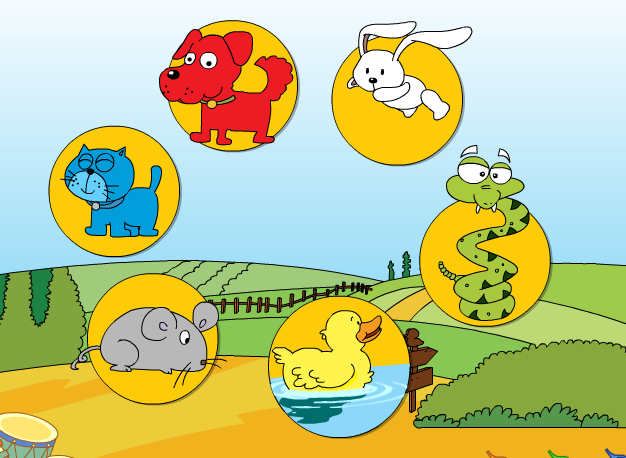 I’ve got a _______.
You’ve got a ________.
He’s got a _______.
Look at that!

I’ve got a _______.
You’ve got a ________.
She’s got a _______.
There in the lake!
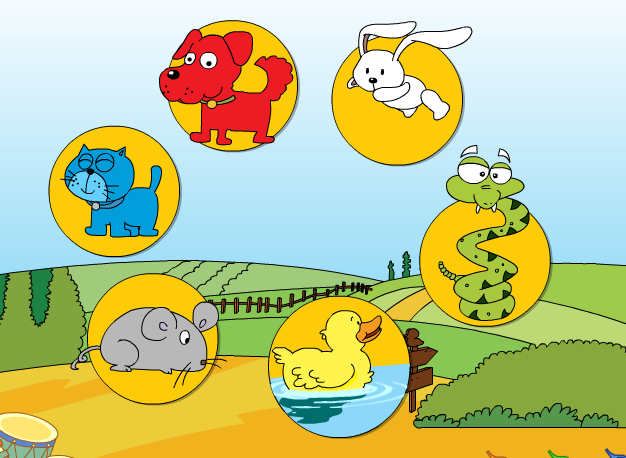 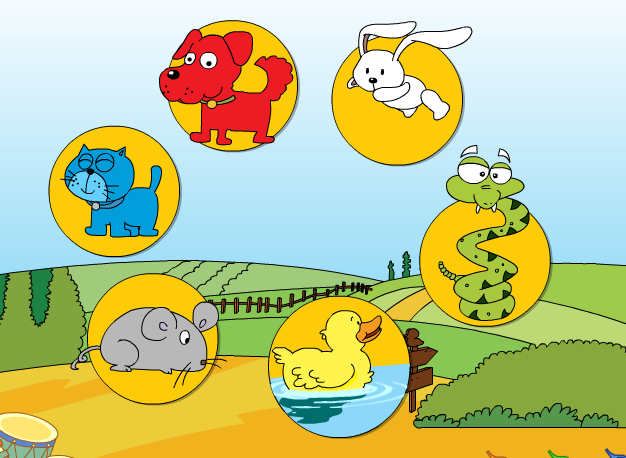 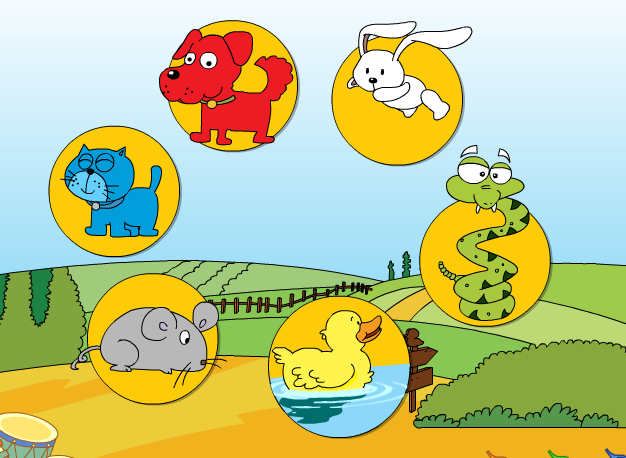 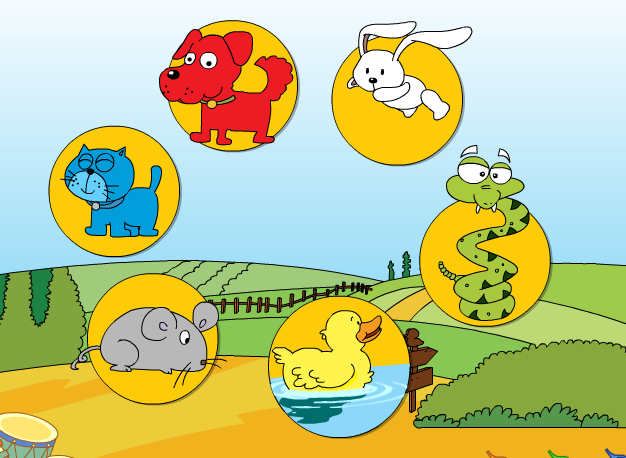 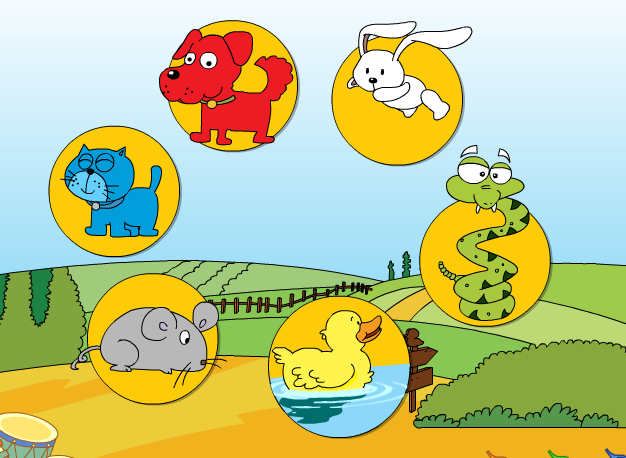 Guess: What is it?
long ears
run
?
It’s got long ears.
It can run.
Guess: What is it?
long nose
big
?
It’s got long nose.
It is big.
Guess: What is it?
green eyes
black
?
It’s got green eyes.
It is black.
Guess: What is it?
two legs
fly
?
It’s got two legs.
It can fly.
Make your guessing mind-map
…
…
?
It’s got _________.
It can/is ________.
Do you know?
I’ve got a pear.

You’ve got a peach.

She’s got a dog.

He’s got a cat.

It’s got long nose.
I’ve got= I have got
某人某物+has/have got
表示“某人某物有…”
You’ve got= You have got
She’s got= She has got
He’s got= He has got
It’s got= It has got